Почвы Ростовской области.
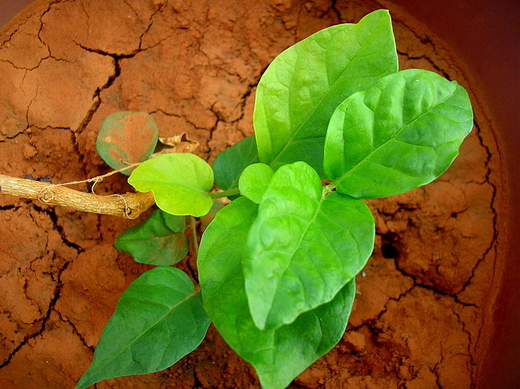 Факторы, влияющие на формирование почв:
Подстилающая поверхность;
Рельеф местности;
Климатические условия (температурный режим, условия увлажнений);
Характер растительности;
Характер животного мира;
Фактор времени (длительность формирования почв);
Деятельность человека.
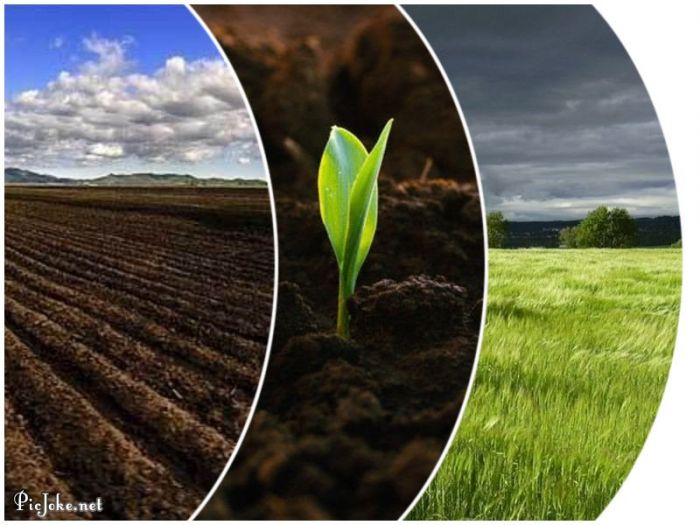 Черноземы
Большую площадь территории Ростовской 
области занимают черноземы-64,2%.Они 
образовались с большим количеством осадков. Эти почвы имеют мощный перегнойный 
горизонт, а так же большое  кол-во гимуса.
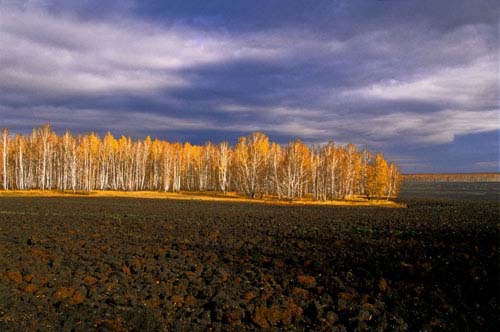 Виды черноземов:
Черноземы южные (37,8%); Распространены в северной части Ростовской области и на водоразделах между реками Западный Маныч и Сал, Сал и Дон;
Черноземы предкавказские (16,7%); Распространены в юго-западной и южной 
частях области;
Черноземы приазовские (6,7%); Распространены  к северу от Таганрогского залива и нижнего течения реки Дон.
Каштановые почвы.
Каштановые почвы характерны для сухих    степей. Они занимают 20,6% всей площади. Они распространены в областях с меньшим количеством осадков.Растительность на каштановых почвах намного скуднее, ежели на черноземах.
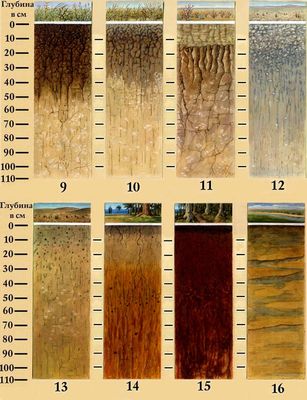 Виды каштановых почв.
Темно-каштановые (8,2%).Расположены в западной части Доно-Сальского и Сало-Маныческого водоразделов;
Каштановые (10,5%).Расположены в юго-восточной части Ростовской области.
Светло-каштановые. Расположены на крайнем юго-востоке области, на пологих склонах Ергеней.
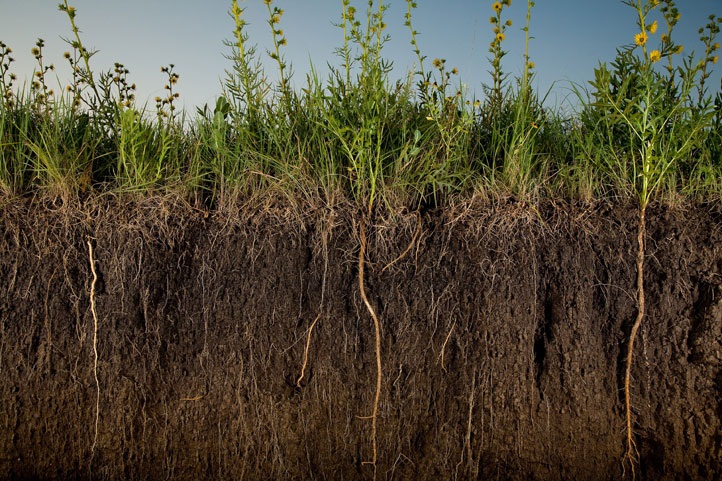 Другие виды почв:
Луговые/лугово-болотные. Расположены по долинам рек, особенно на юге области.
Песчаные массивы находятся  в пределах надпойменных террас рек и коренных выходов пород на склонах.
Солонцы.(В солончаках легкорастворимые соли во вредных для растений количествах 
   содержатся и в поверхностном слое в виде выцветов и корочек).
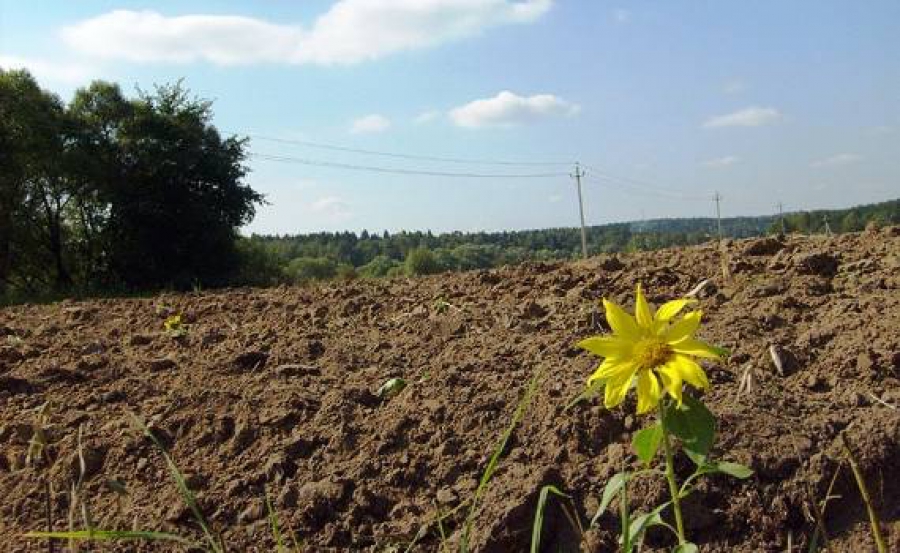 Деятельность человека.
Естественное размещение почв в предела  городской застройки в 
   настоящее время практически полностью заменено культурным слоем городских 
   почв. Это почвы, имеющие созданный человеком поверхностный слой 
   мощностью более 50 см, полученный перемешиванием, засыпанием,
   погребением, загрязнением, строительно-бытовым мусором.
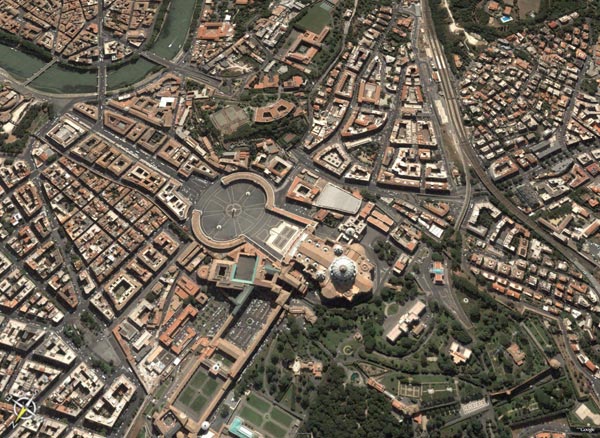 В историческом плане развитие г. Ростова-на-Дону происходило за счёт 
присоединения окраин, представших собой бывшие городские свалки и 
скотомогильники. Поэтому на участках жилых районов Ростова (Каменка, 
Западный, Северный, Змеевка, Орджоникидзе) распространены городские почвы 
(урбаноземы), а не зональные чернозёмы. Отдельные участки естественных почв 
можно встретить только на незастроенных территориях балок и оврагов, в парках, 
в микрорайонах с преобладанием частных домовладений, дач, в поймах рек.
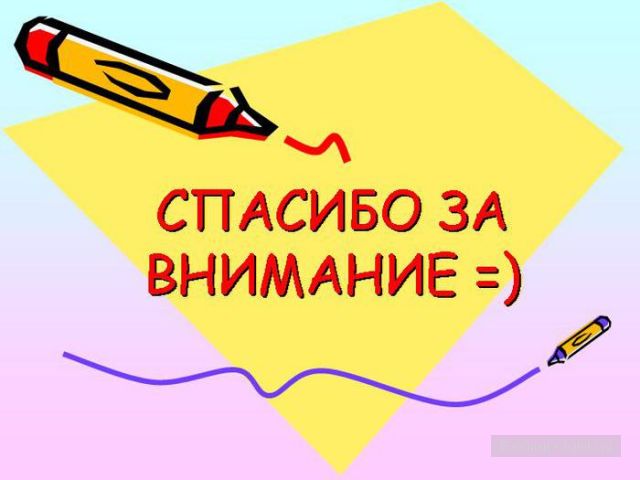 Спасибо за внимание!